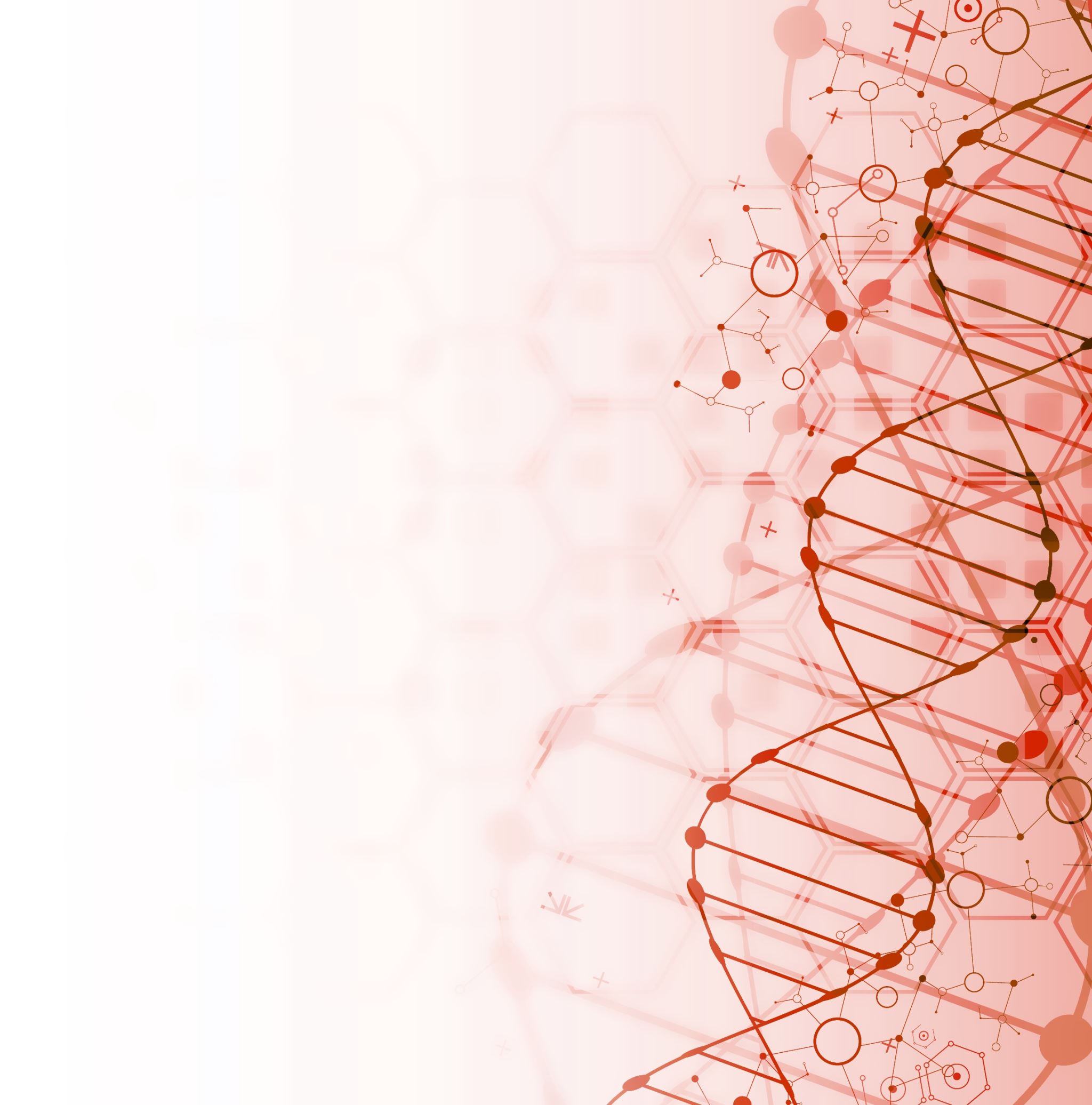 Volksgezondheid en meldplicht
12 april 2022
Lesdoelen
Introductiefilmpje
https://www.youtube.com/watch?v=NKUs_cnkHnY
Waar denken jullie aan als het gaat om volksgezondheid op stage
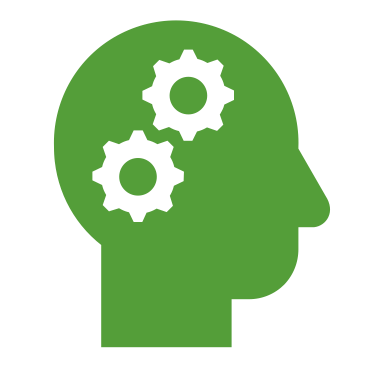 Mindmap
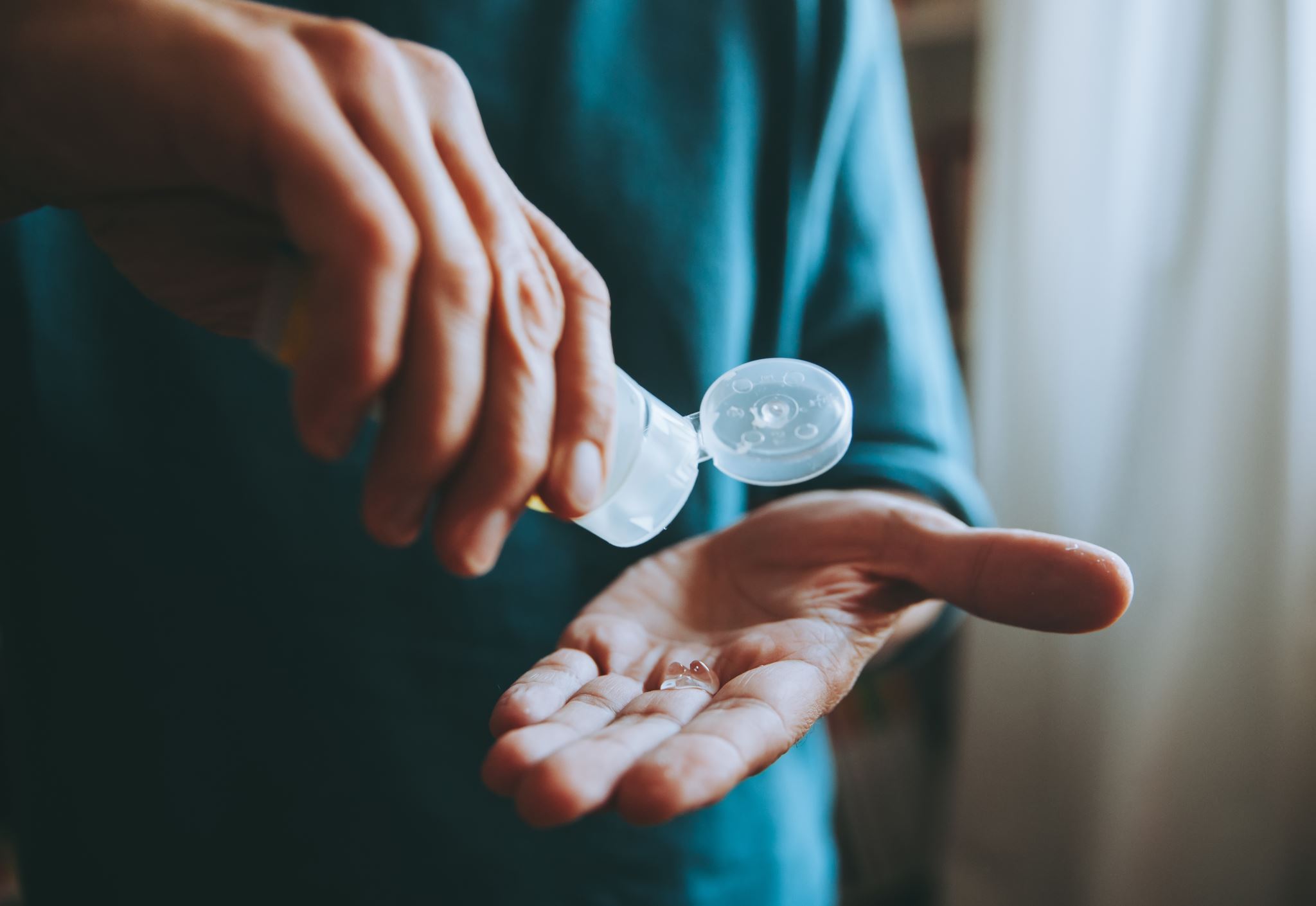 Hygiene
Paraveterinair zijn is ook…

Schoonmaken :)
Dierziekte preventie

Volksgezondheid

Efficiëntie

Kwaliteit 

Productaansprakelijkheid
Waarom Hygiëne?
Verschillen reinigen en ontsmetten
Reinigen
Verwijderen organisch materiaal
Mest, urine, bloed, melk, voedselresten etc
75% van ziektekiemen zijn weg

Ontsmetten 
Het doden van ziektekiemen
Bacteriën, schimmels, virussen
Persoonlijke hygiëne
Steek je haren op
Houd je nagels kort
Was je handen met water en zeep
Draag geen sieraden tijdens het werk
Draag werkkleding
Draag schoenen met weinig profiel
Hebben we eerder behandeld!

Wat was het ook alweer?
Meldingsplichtige/ aangifteplichtige ziektes
Meldingsplichtige/aangifteplichtige ziektes:
Ernstige ziektes worden aangegeven
Voedsel en warenautoriteit
Overheid bepaalt wat te doen bij de ziekte


 Sommige dierziekten, zoals mond- en klauwzeer en klassieke varkenspest, zijn ook bestrijdingsplichtig. De overheid beschikt over draaiboeken waarin staat beschreven hoe te handelen bij een uitbraak van deze ziekten.
Opdracht
Jij als stagiaire weet precies waar je aan moet voldoen bij het betreden van je stage plek  ( denk aan ( persoonlijke ) hygiëne )

In de toekomst komen er nog meer stagiaires op het bedrijf

Maak een kort protocol waar de volgende stagiaires zich aan moeten houden als het gaat om hygiëne en vermeld hierbij ook welke ziektes je kan tegen komen op je stage bedrijf!
Lesdoelen
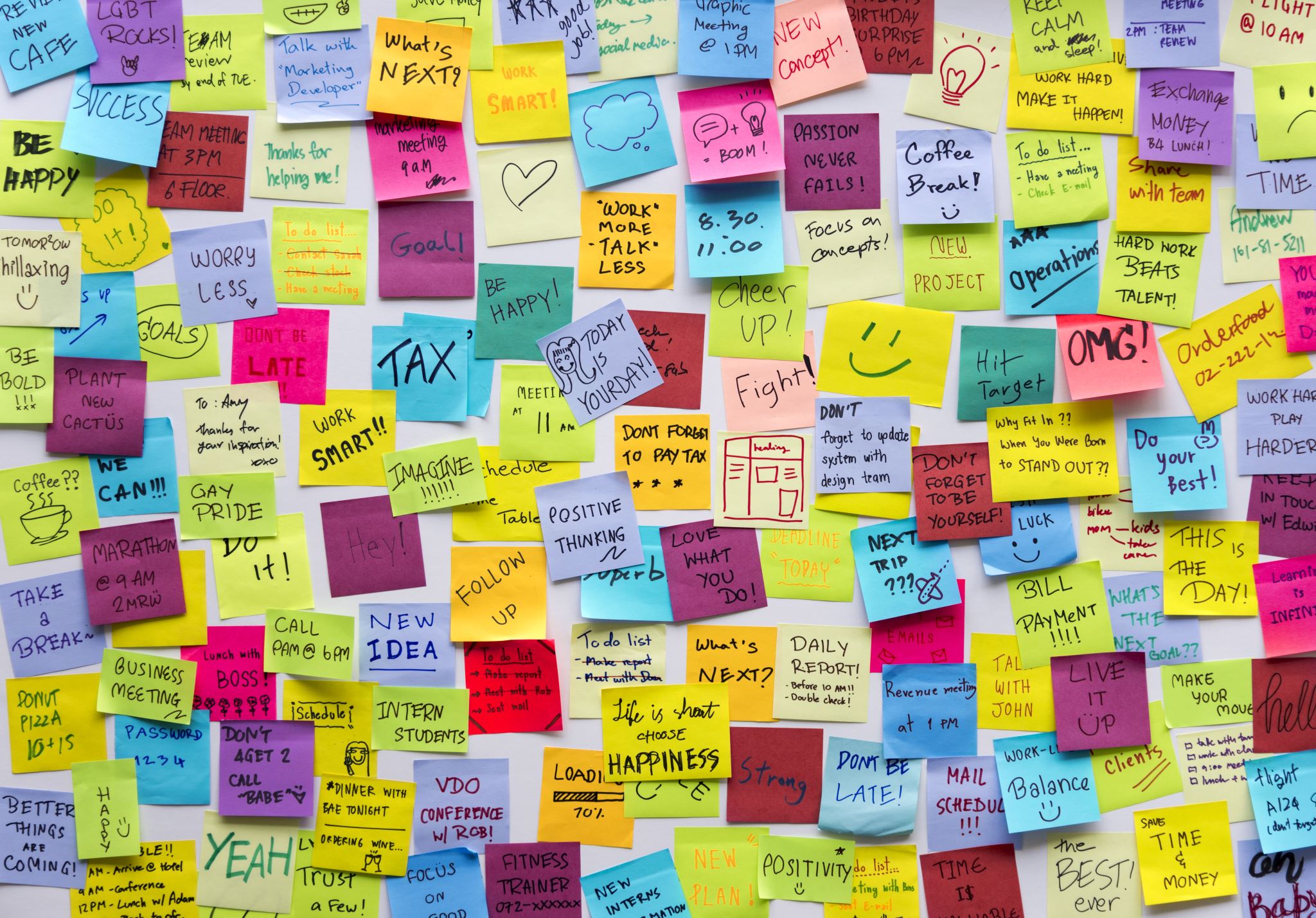 Tot volgende week